Exhibitor/Sponsorship Overview
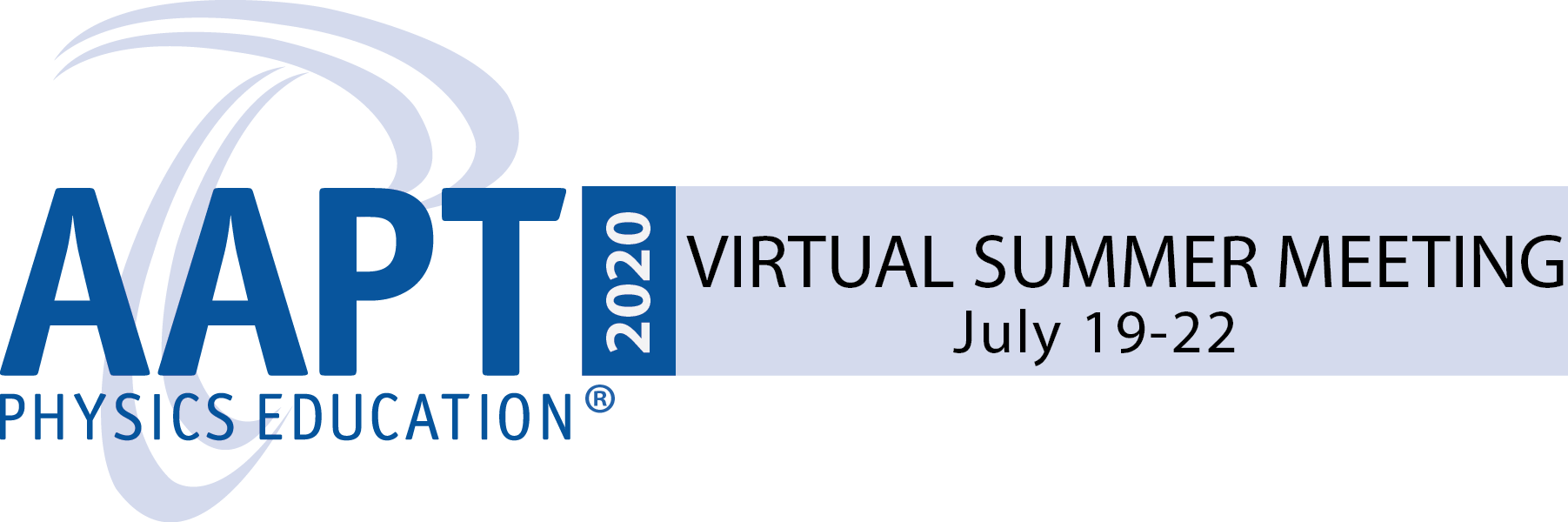 Gold: Presenting Sponsor
One Available
*Advertising cannot be used as a credit on existing ad campaigns and must be reserved before September 30, 2020. Subject to approval.
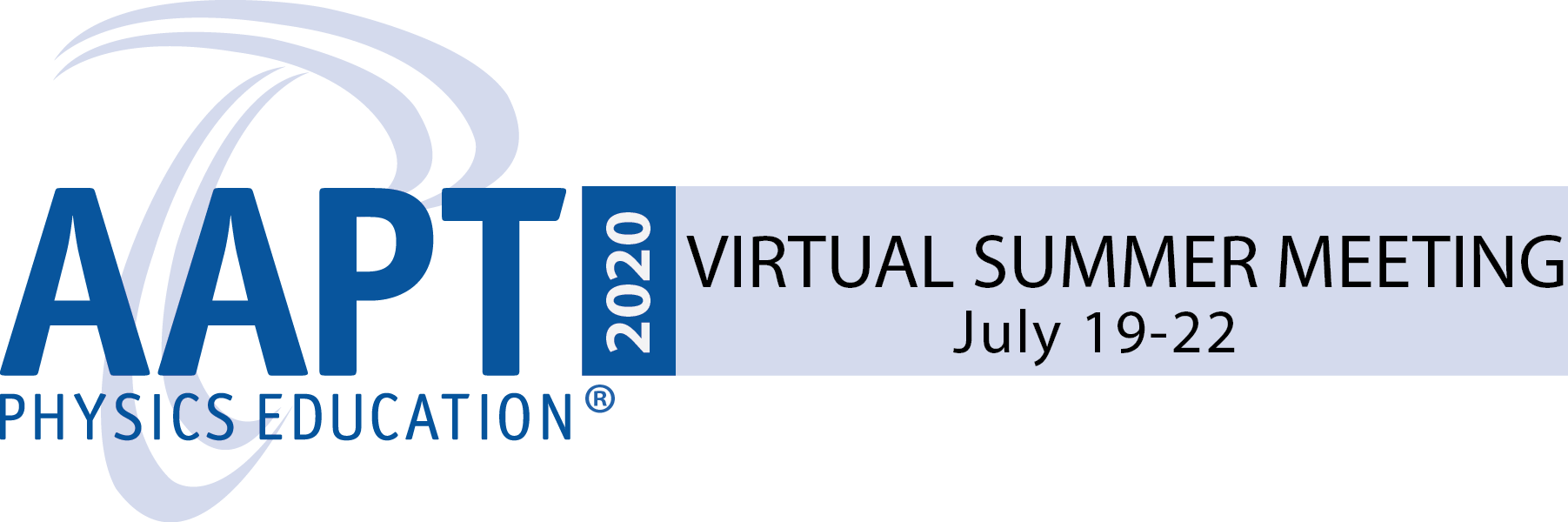 Silver & Bronze Sponsorship Packages
Four Available (Silver) & Nine Available (Bronze)
*Advertising cannot be used as a credit on existing ad campaigns and must be reserved before September 30, 2020. Subject to approval.
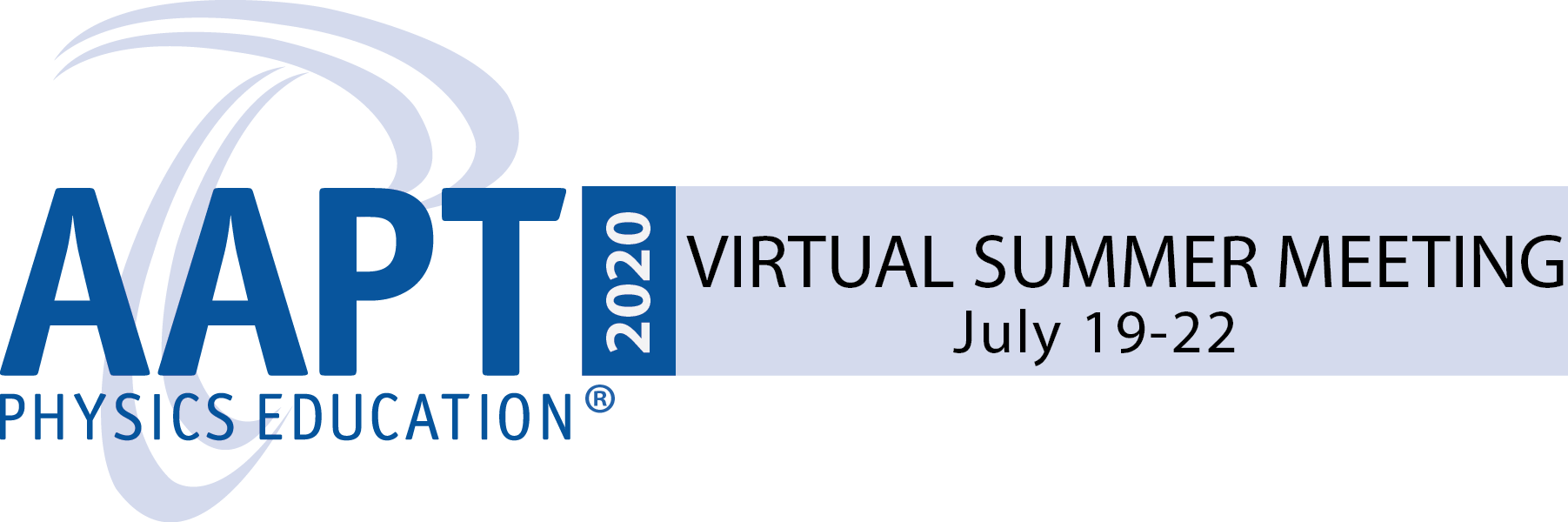 Conference Page & Expo Page Banners
All Sponsor Levels
Expo Home Page
Conference Home Page
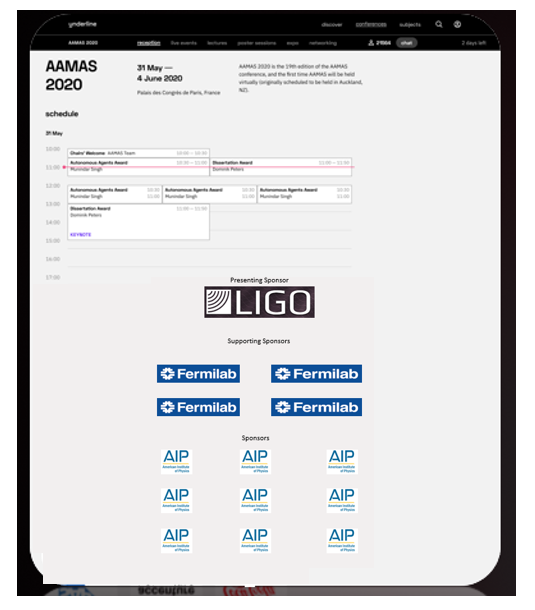 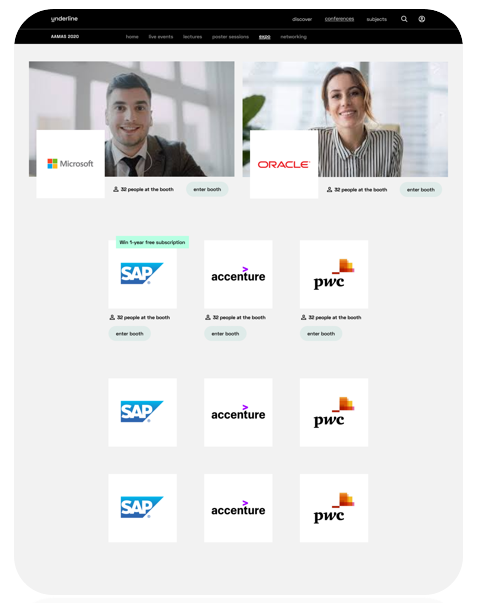 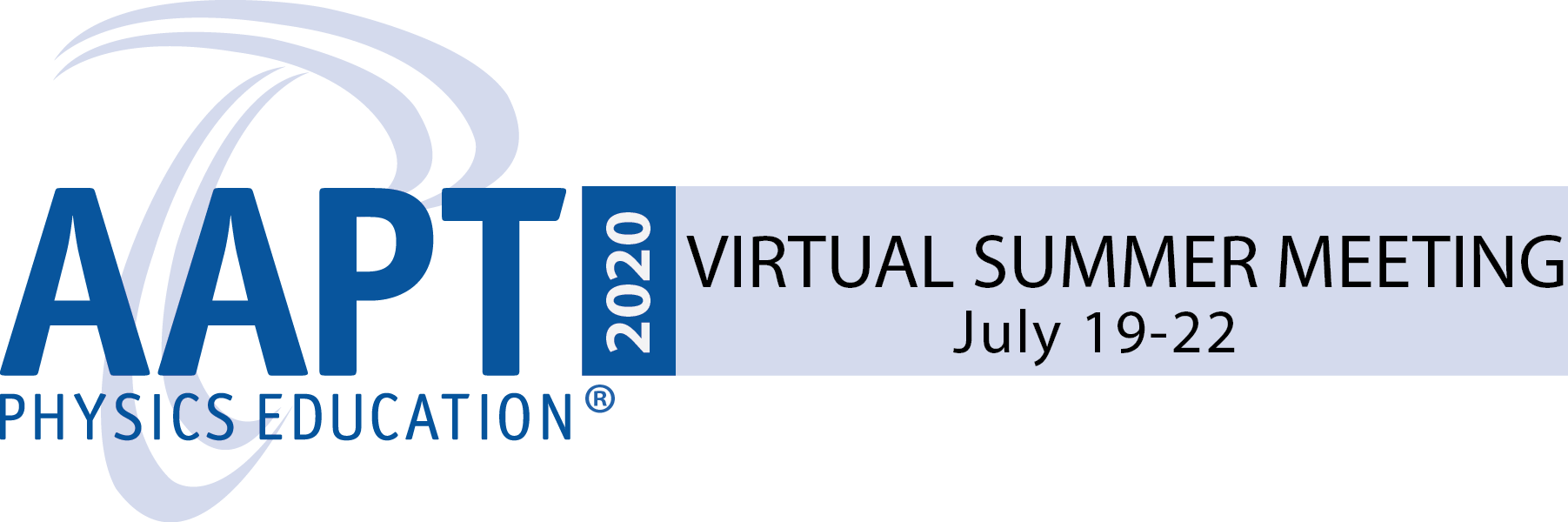 Exhibitor Page
All Sponsor Levels
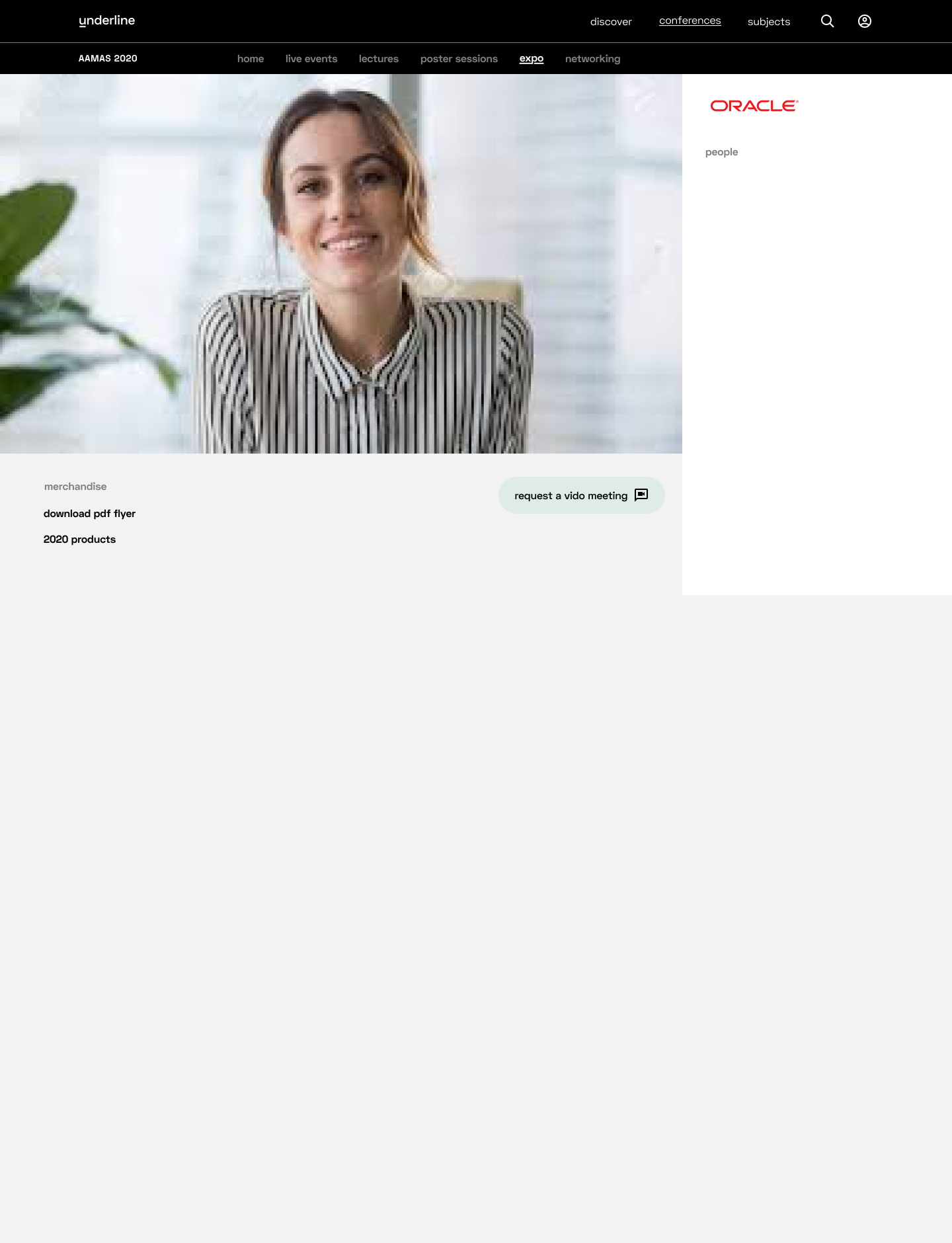 Video
Social Links 
Links to PDF, White Paper
Attendee Chat Function
Link to Website
Link to Workshops
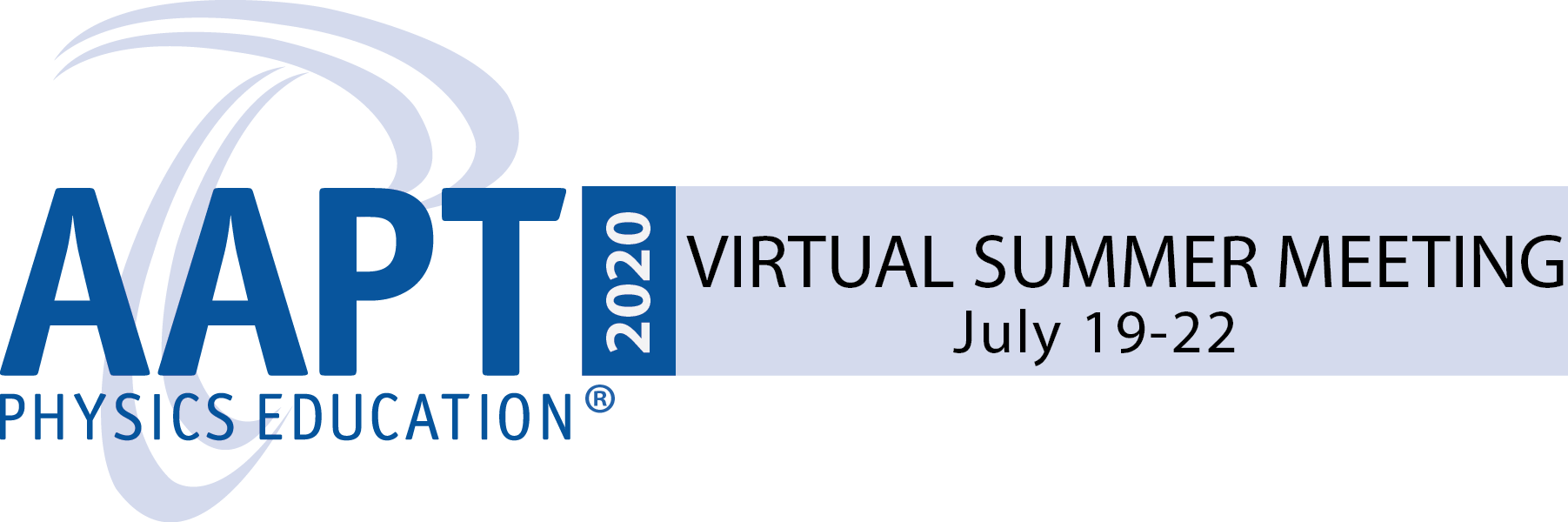 Logos In Speakers Virtual Background
Gold Presenting Sponsor & Silver Supporting Sponsor Only
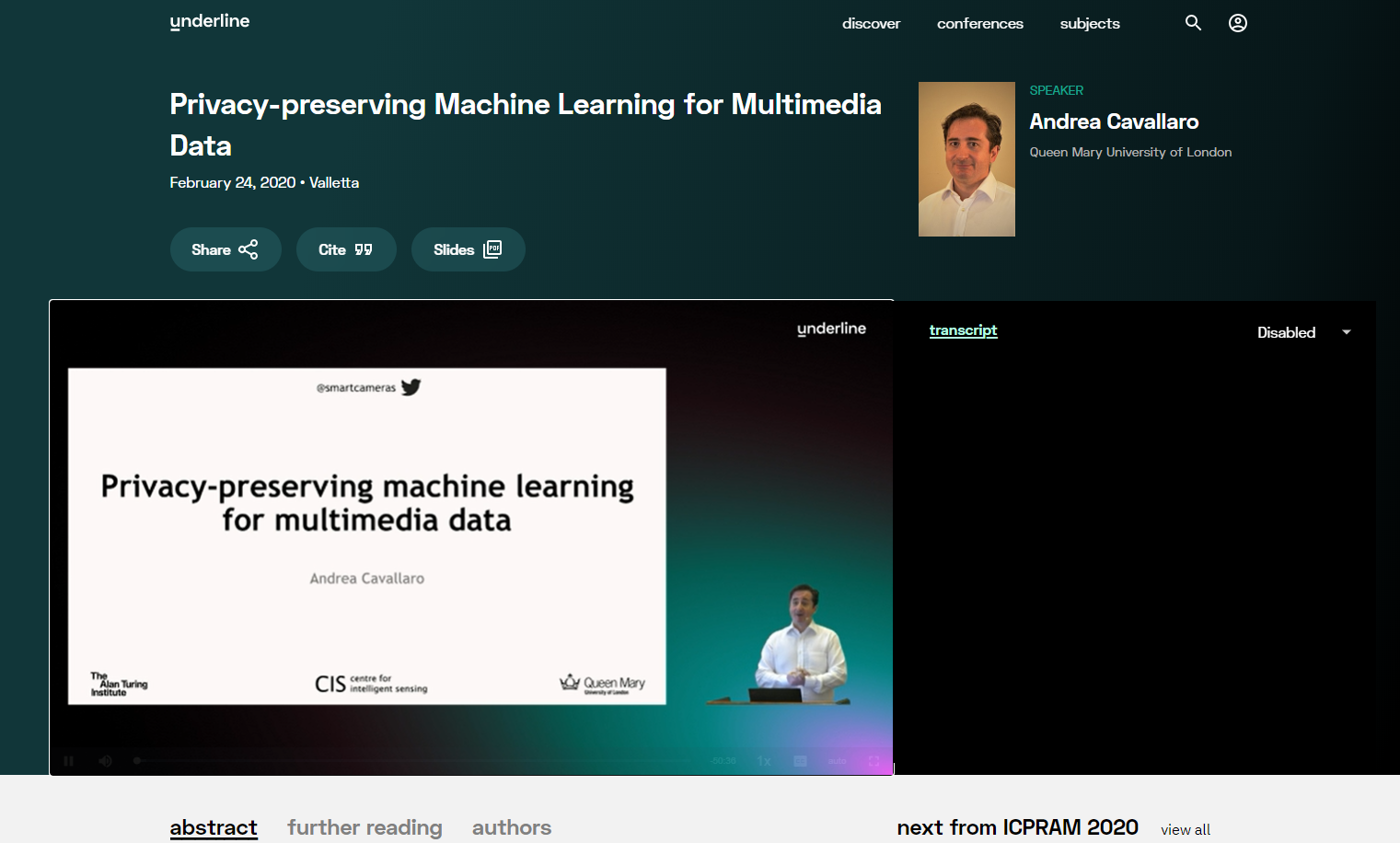 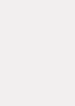 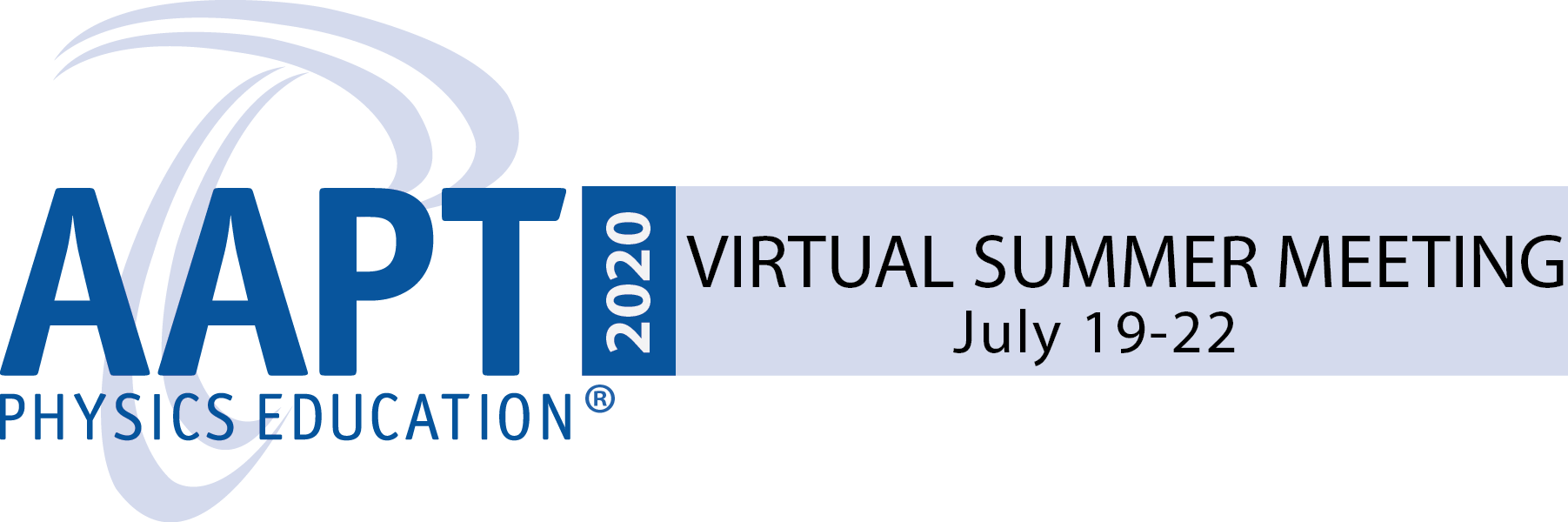 Presenting Sponsor
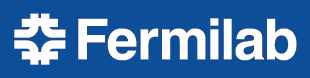 Supporting Sponsors
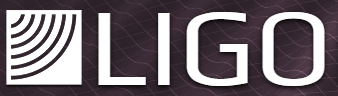 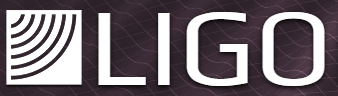 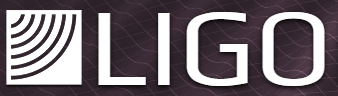 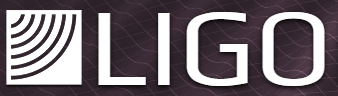 The final format of logo presentation has not been set yet. Use this illustration as a potential example. Logos will appear only in the introduction and not be present throughout the presentation.
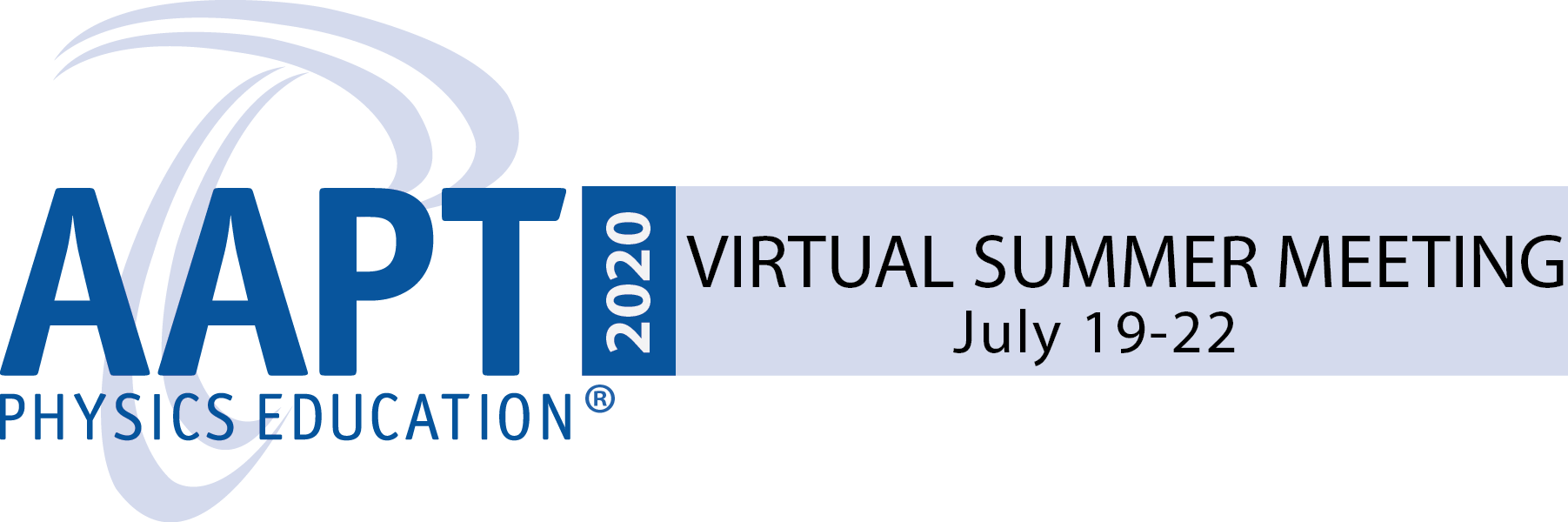 Online & Print Campaigns in AAPT Publications
Gold Presenting Sponsor & Silver Supporting Sponsor Only
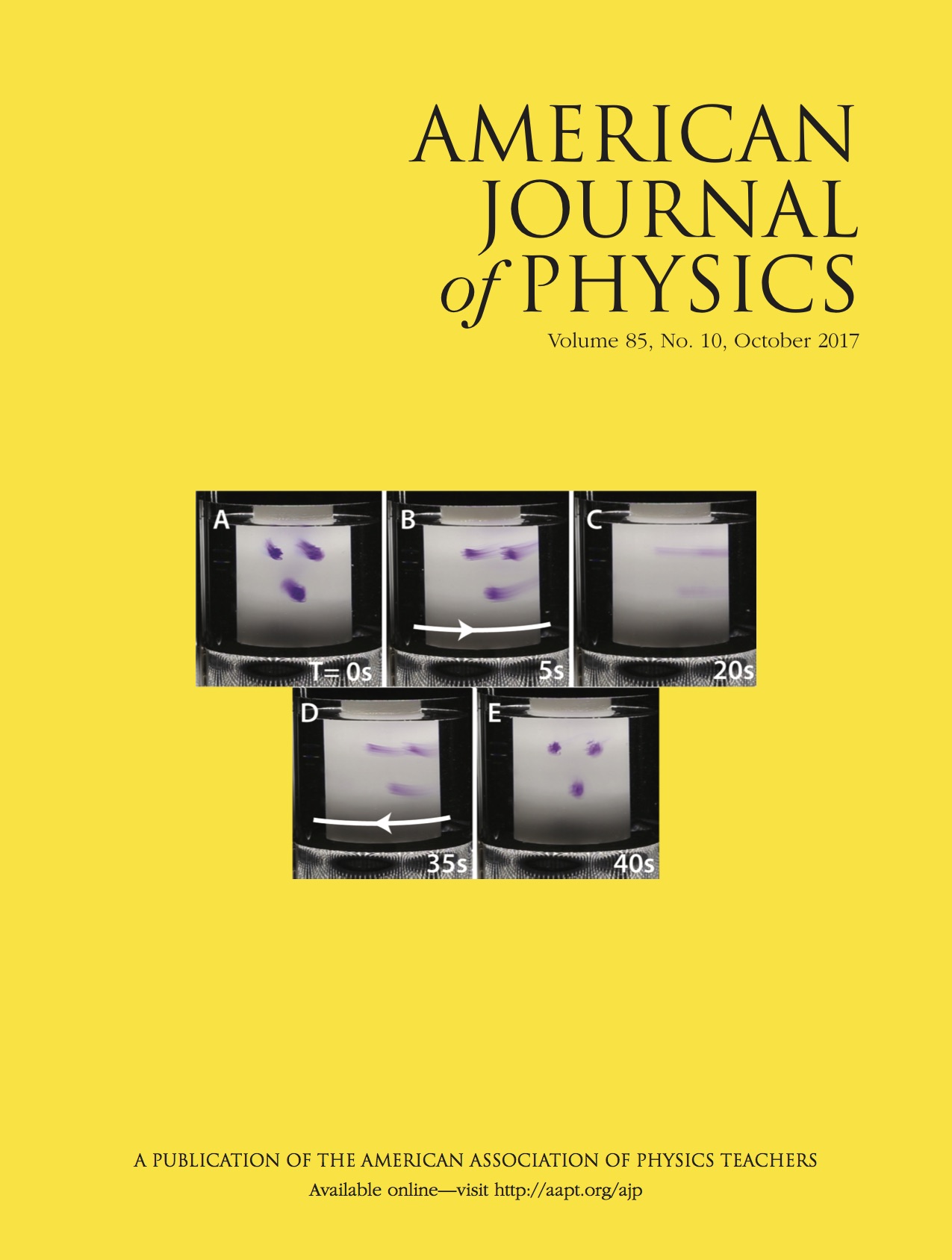 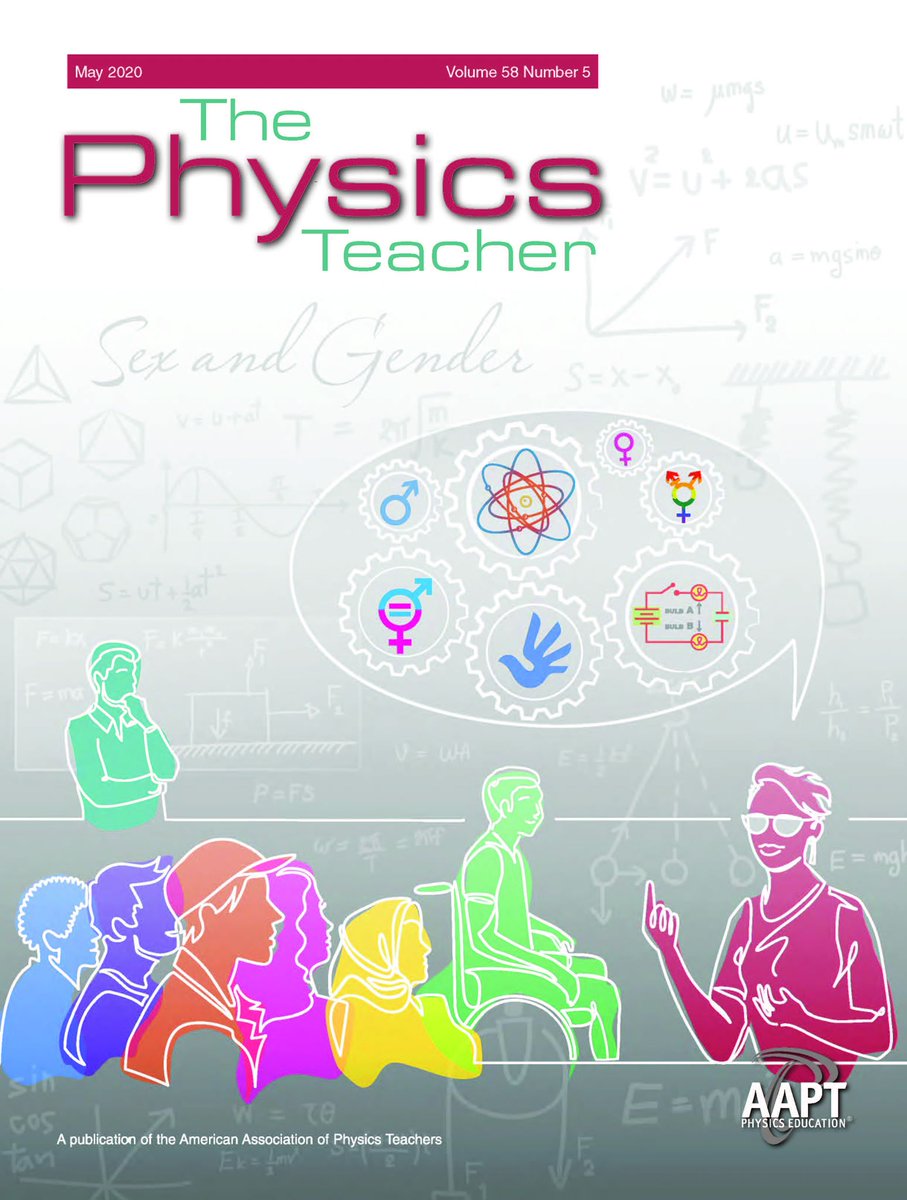 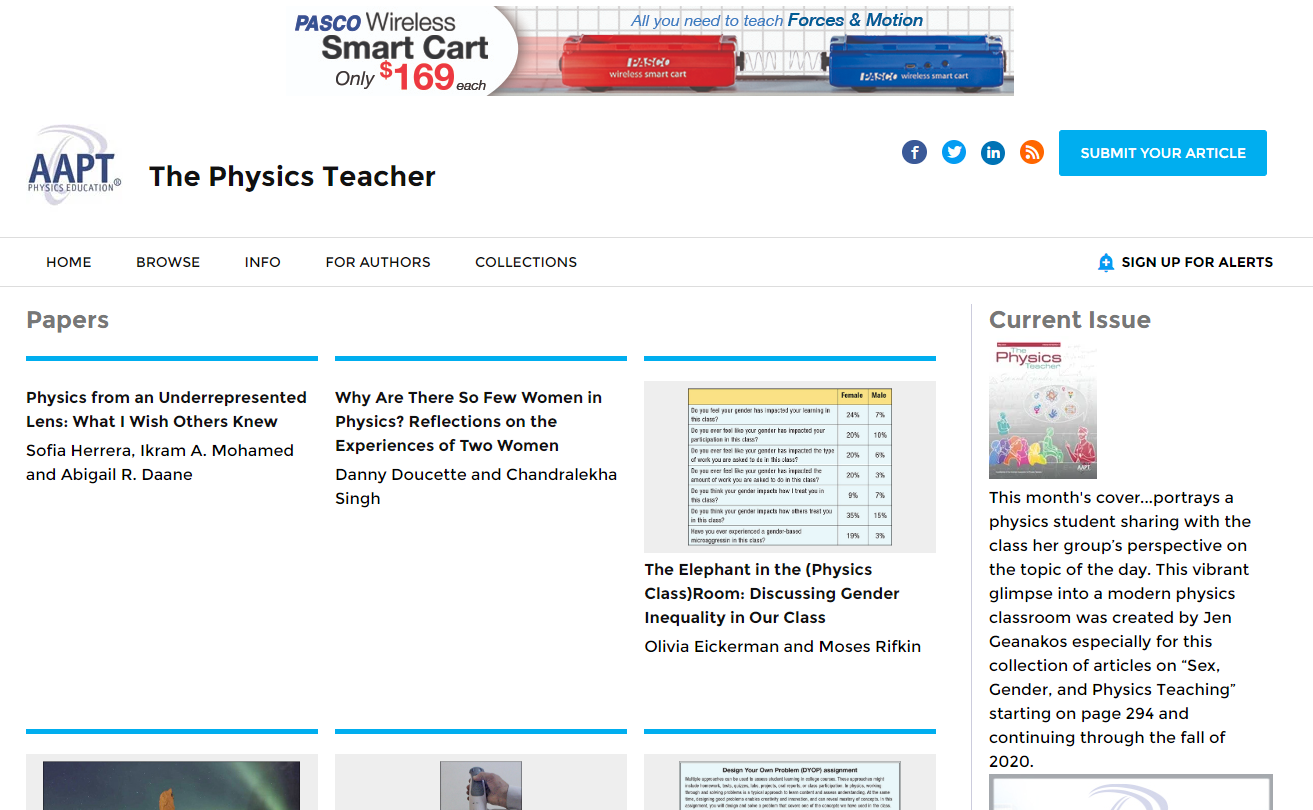 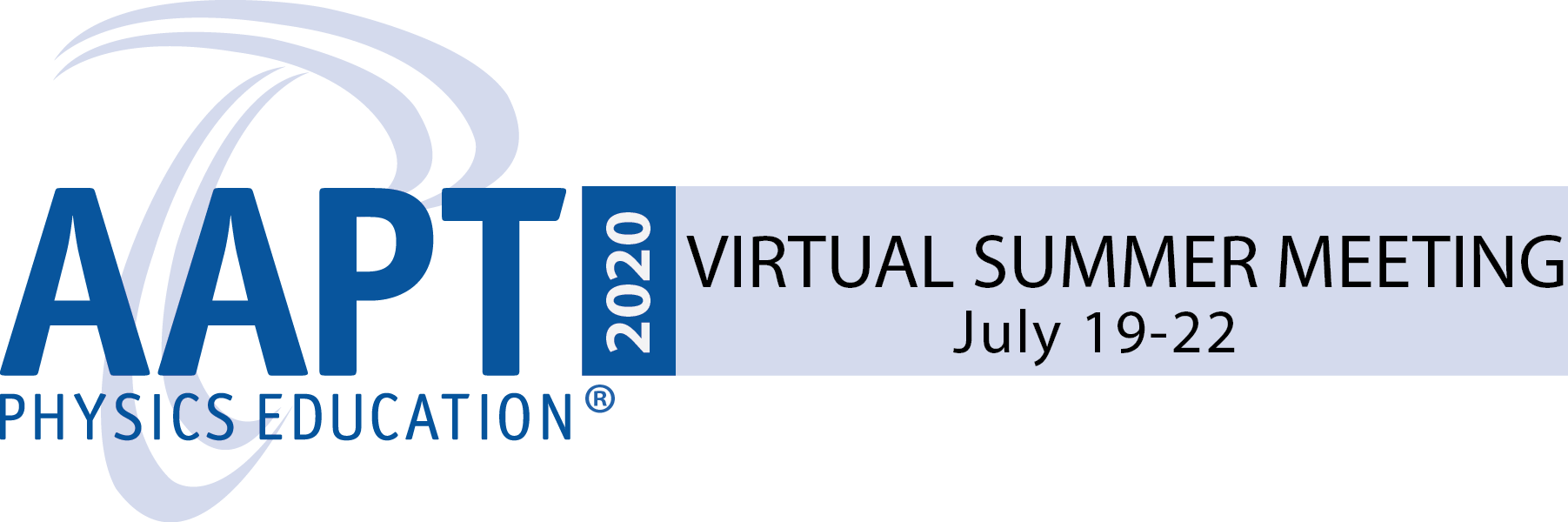 *Online & print ads cannot be used to replace current paid campaigns. Other restrictions apply.
Package Comparison
Highlighted items are exclusive to specific level
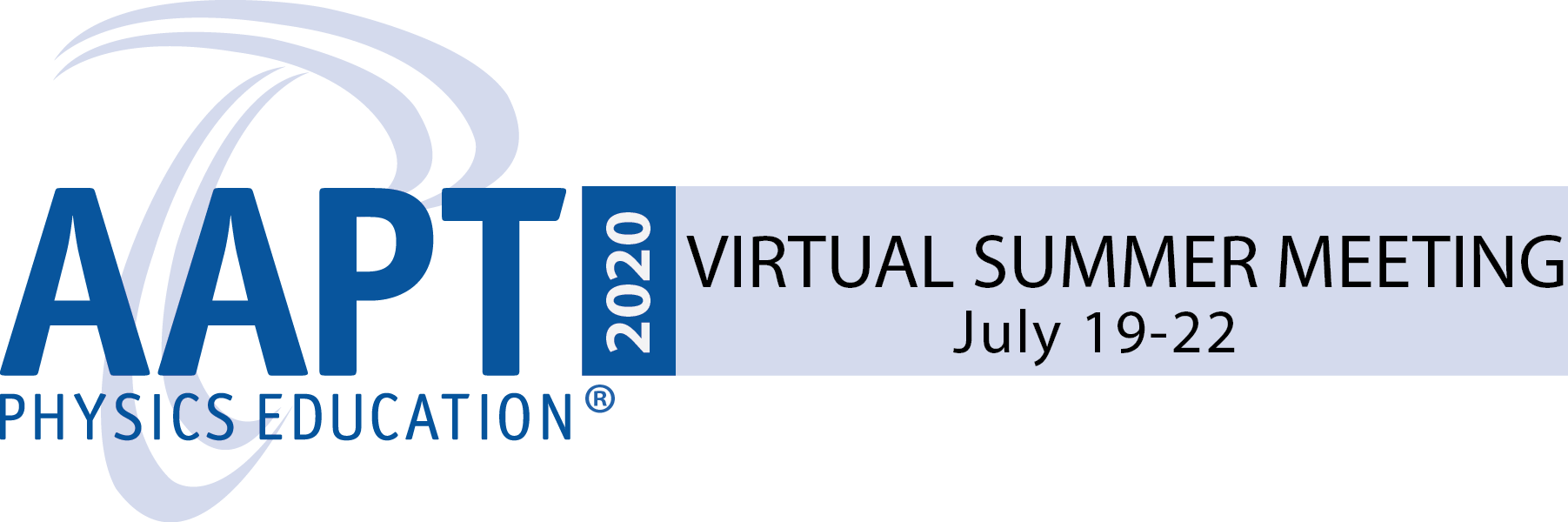